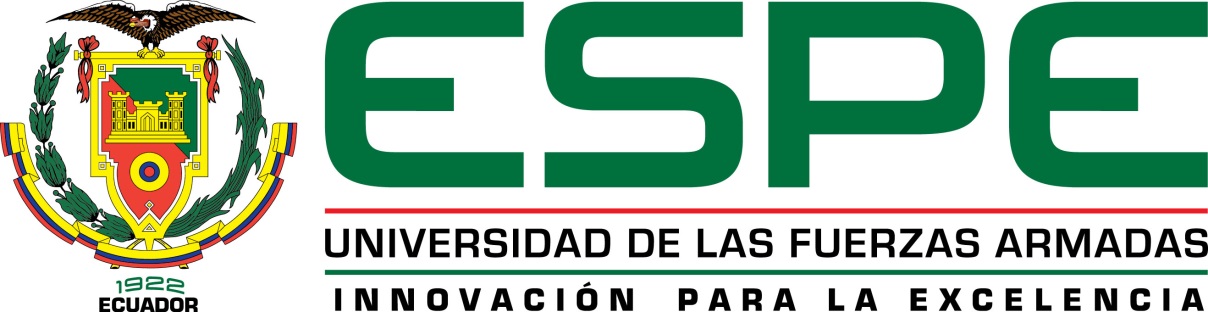 BIENVENIDOS.
“ …Con trabajo, tesón y mucha voluntad, señor. Así es como se consiguen las grandes cosas. Así se puede lograr cualquier cosa en el mundo…. ”
 
Laura Gallego García.
 La leyenda del Rey Errante
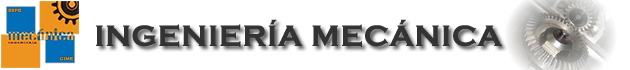 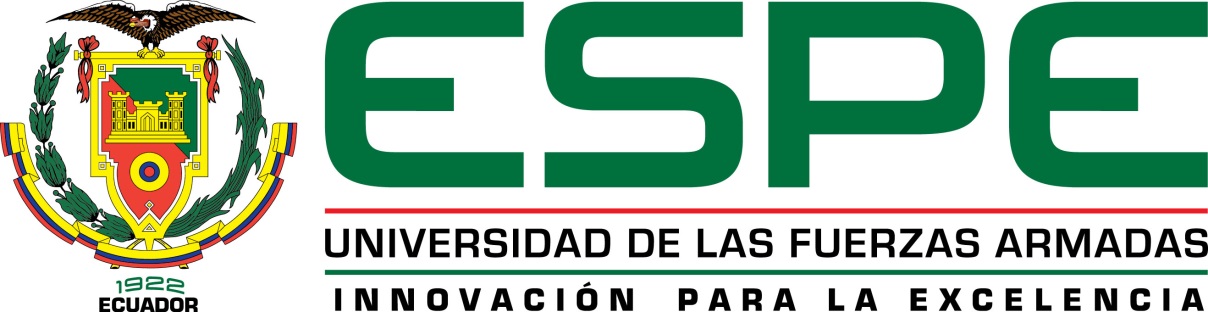 DISEÑO Y CONSTRUCCIÓN DE UN SECADOR PARA PIEZAS DE CERÁMICA BLANCA MEDIANTE EL USO DE CONVECCIÓN FORZADA Y ACONDICIONAMIENTO DE AIRE AMBIENTE
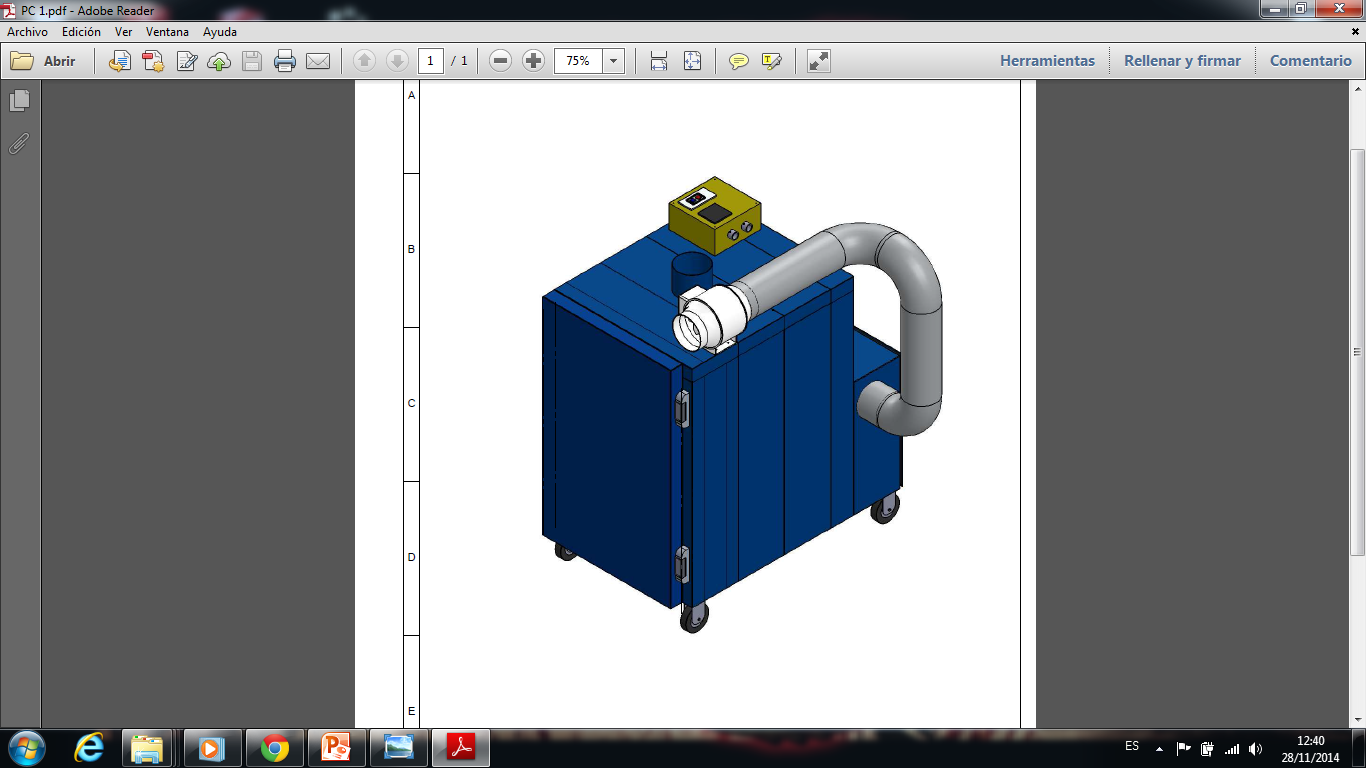 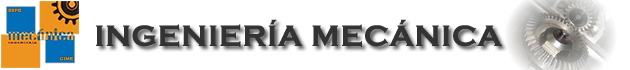 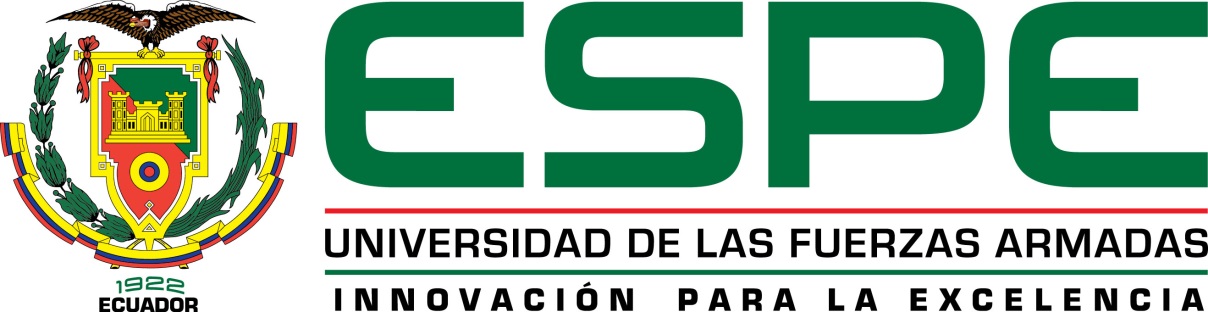 ANTECEDENTES.
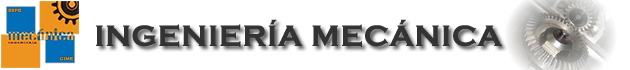 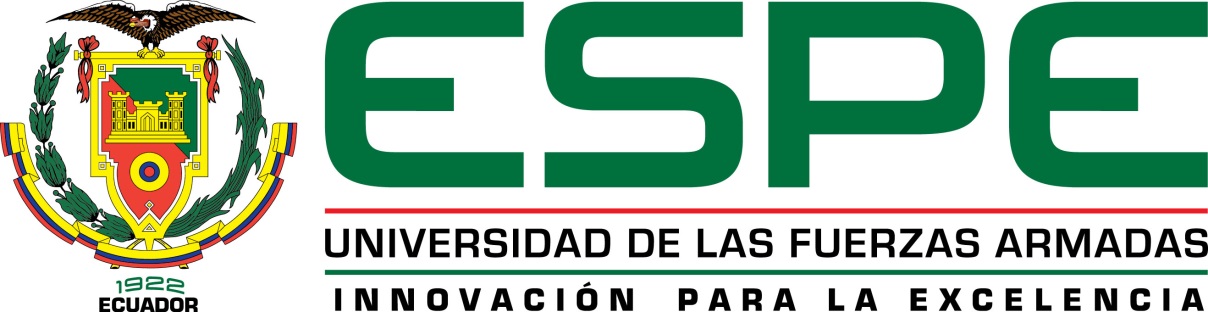 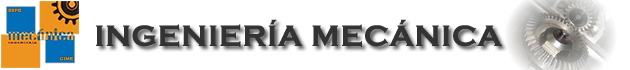 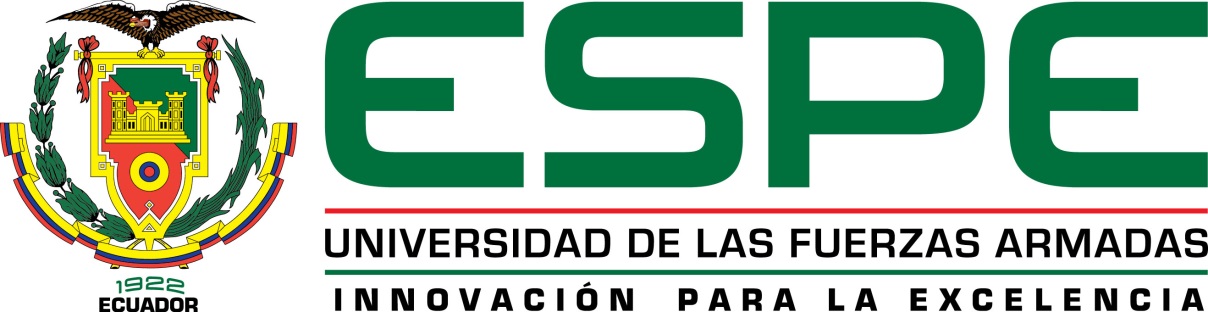 PROBLEMA.
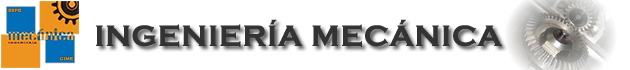 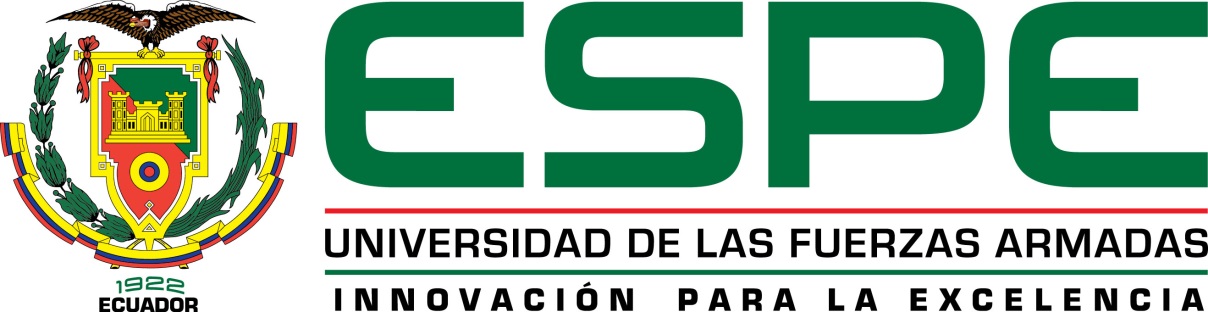 TIEMPO DE SECADO 7 a  9 hrs. = CUELLO DE BOTELLA .
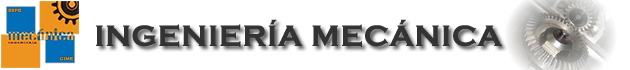 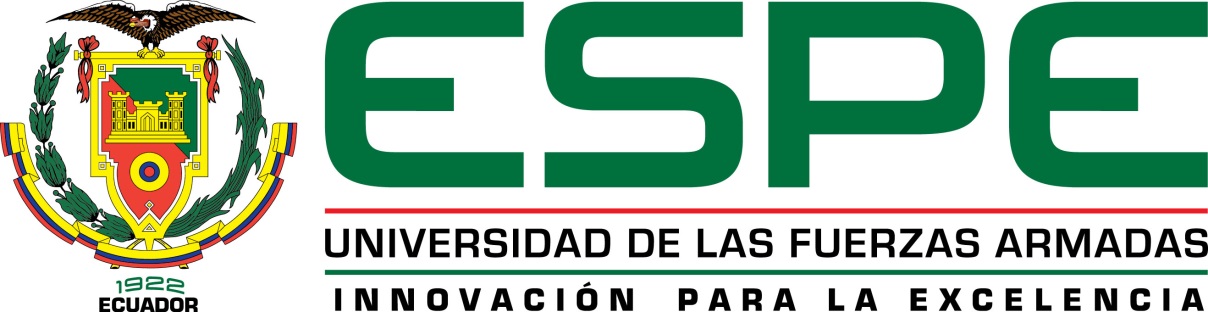 OBJETIVOS.
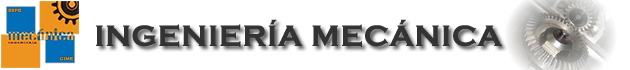 ESPECÍFICOS.
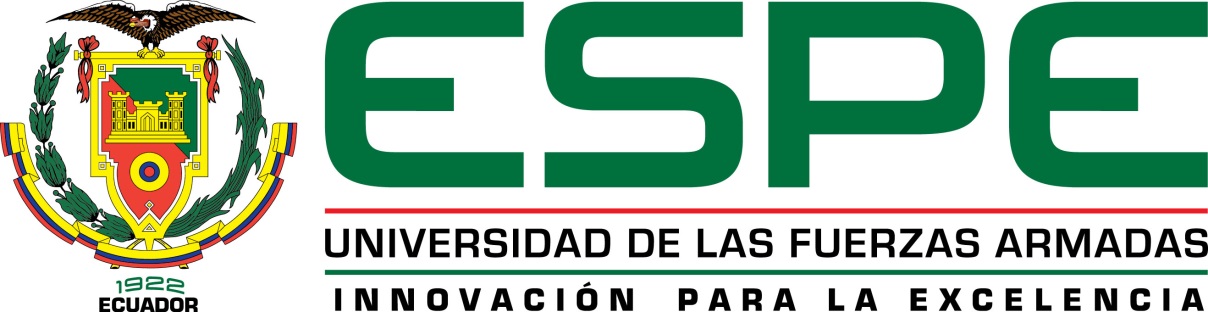 ALCANCE.
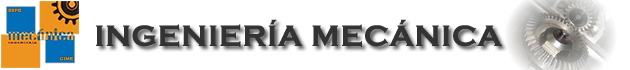 DISEÑO DEL SECADOR
Parámetros de Diseño
Diseño = Calcular
DIMENSIONAMIENTO CÁMARA DE SECADO
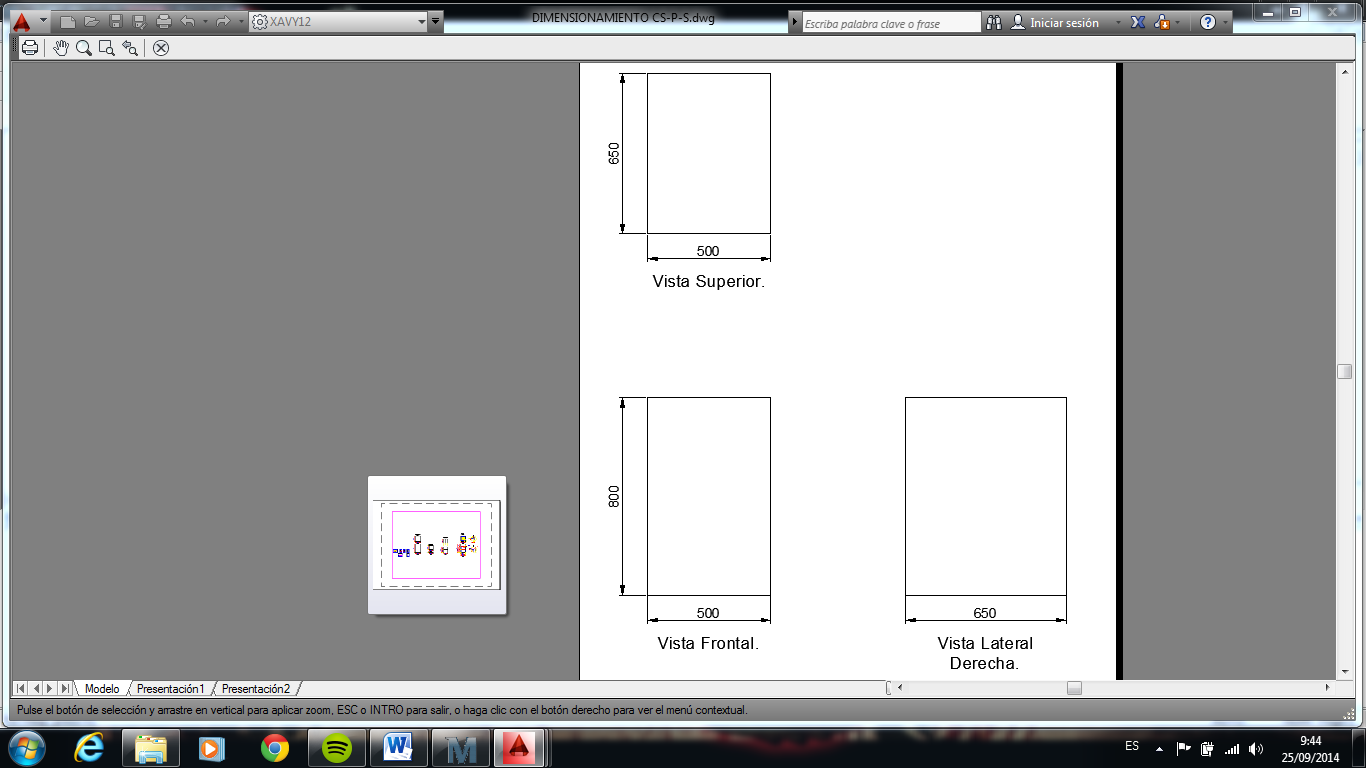 TÉCNICAS DE CONFORMADO
EN BARBOTINA
Conformado en a) sólido, y b) molde de yeso de Paris.
ANÁLSIS DEL PRODUCTO
La Carta Psicrométrica
El estado del aire atmosférico a una presión especificada se establece por completo mediante dos propiedades intensivas independientes.
SOFTWARE -E.E.S.-
PROPIEDADES DEL AIRE ATMOSFÉRICO
CALENTAMIENTO SIMPLE
PROPIEDADES DEL AIRE A TEMPERATURA DE SECADO
SECADO TANGENCIAL
TRANSFERENCIA DE CALOR Y MASA
ANALISIS Y ECUACIONES
PARA REGIMEN DE VELOCIDAD CONSTANTE DE SECADO
La relación de Lewis.
Para el sistema aire-vapor de agua se ha demostrado que hCV / kY es aproximadamente igual a Cp, o a su vez que aproximadamente hG / kY Cp = 1. Esta es la llamada relación de Lewis (por W.K Lewis). 
La relación de Lewis solo se considera si la difusividad térmica y molecular son idénticas, o más bien dicho si Sc = Pr lo que a su vez significa que Le = 1.
 En consecuencia Le es básicamente 1 para aire-vapor de agua, pero no para la mayoría de los sistemas.
IMPORTANTE
Puesto que wsup es la humedad a saturación del gas que corresponde a Tsup cuando se está evaporando la humedad no confinada, estas cantidades pueden encontrarse resolviendo la ecuación anteriormente descrita simultáneamente con la curva de humedad a saturación en una carta psicrométrica.
COEFICIENTE DE CONVECCION PARA SECADO
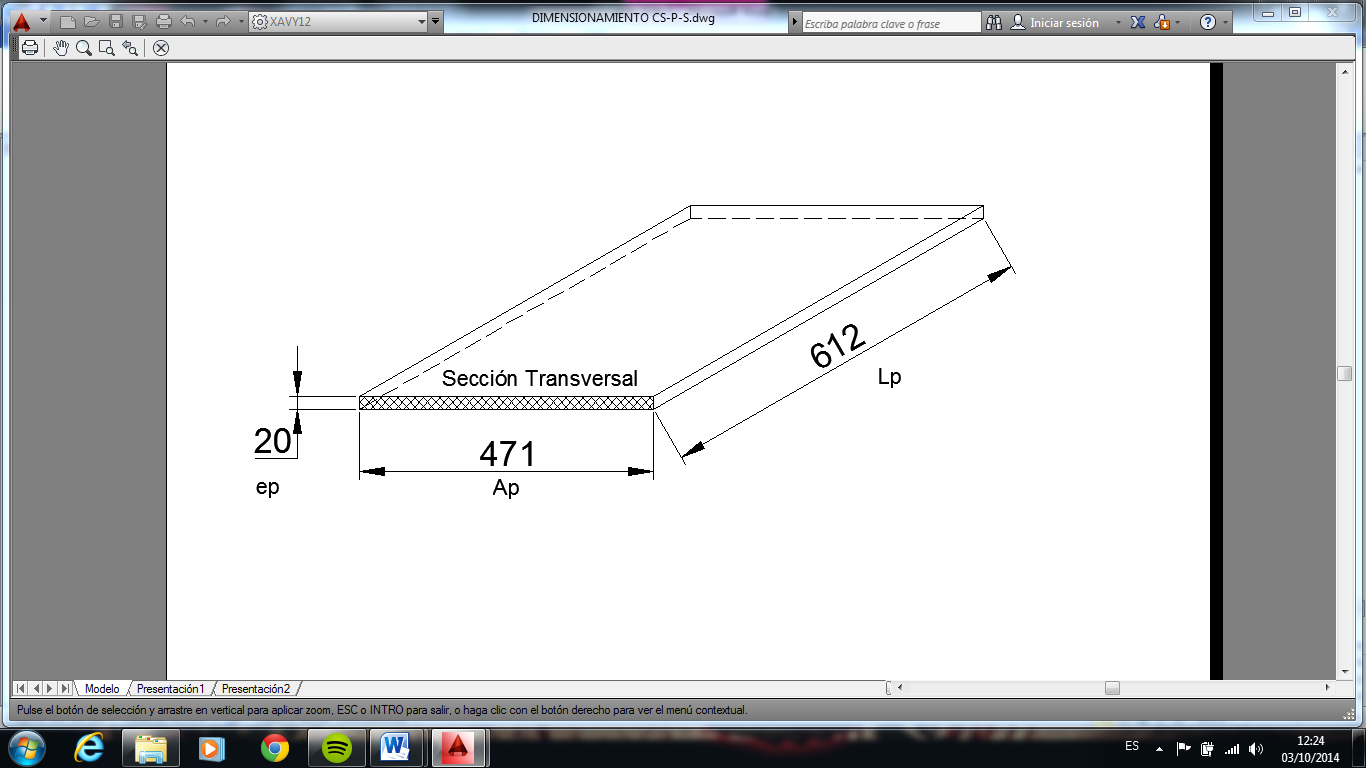 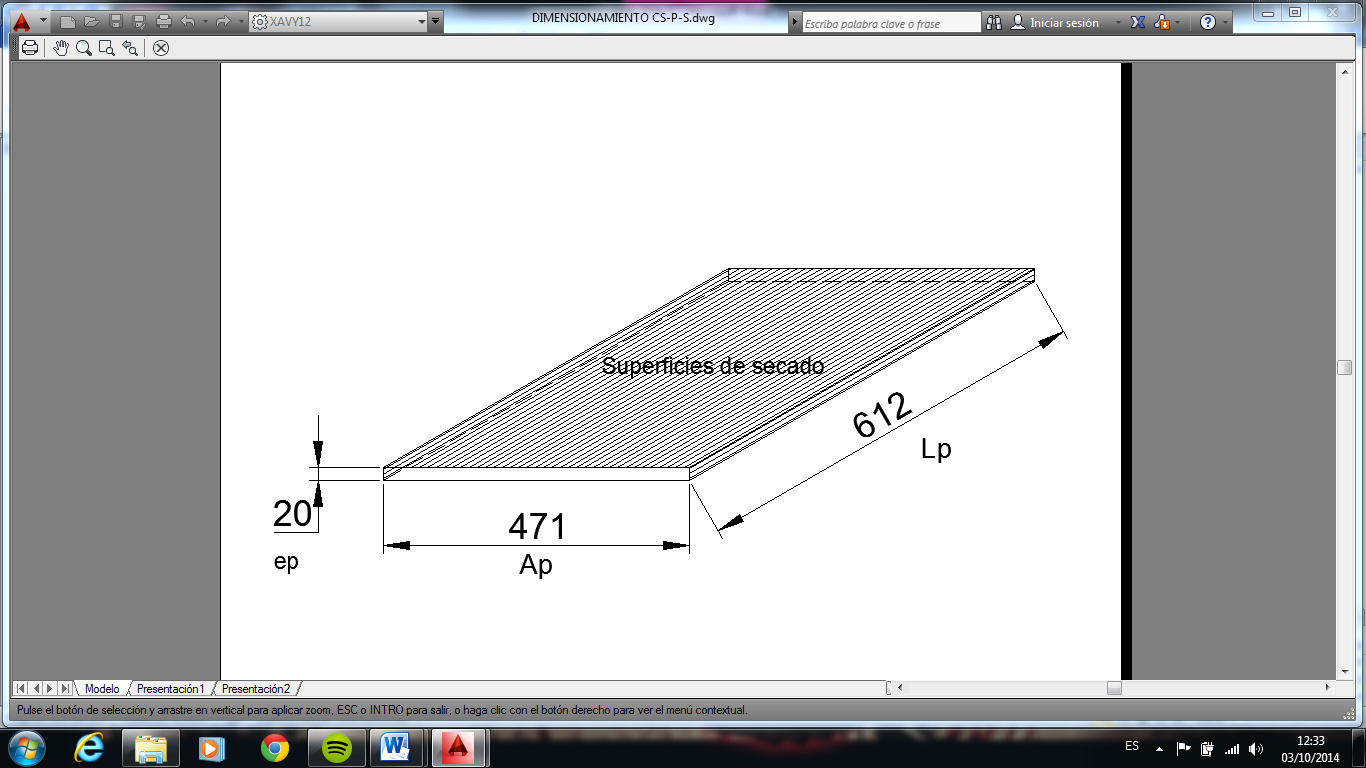 CÁLCULO DE LA TEMPERATURA Y HUMEDAD ABSOLUTA EN LA SUPERFICIE
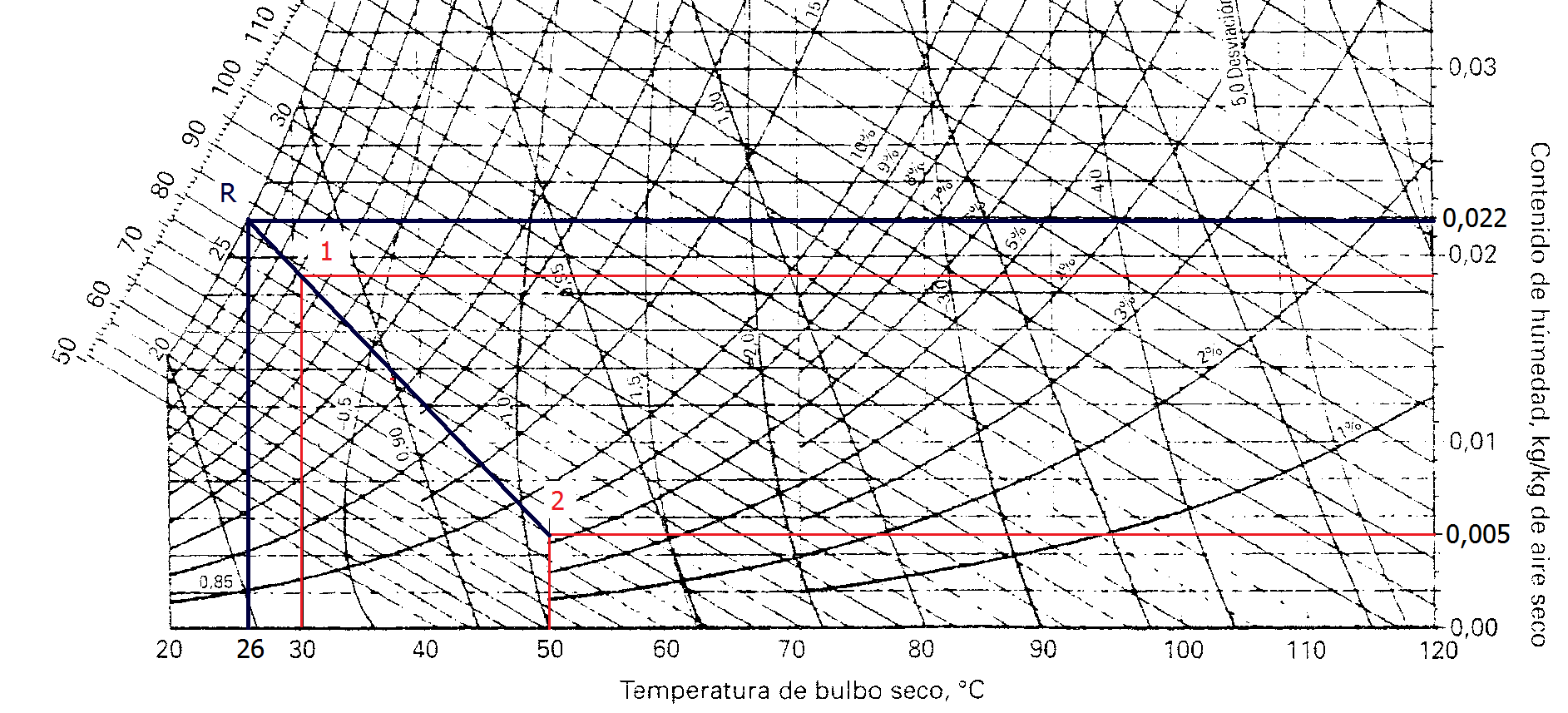 CÁLCULO DE LA RÁPIDEZ DE SECADO CONSTANTE
TIEMPO DE SECADO
REGIMEN CONSTANTE
REGIMEN DECRECIENTE
CASO ESPECIAL
CASO ESPECIAL
ESTIMACIÓN DEL TIEMPO DE SECADO
CALCULO DE LA CANTIDAD DE CALOR NECESARIA
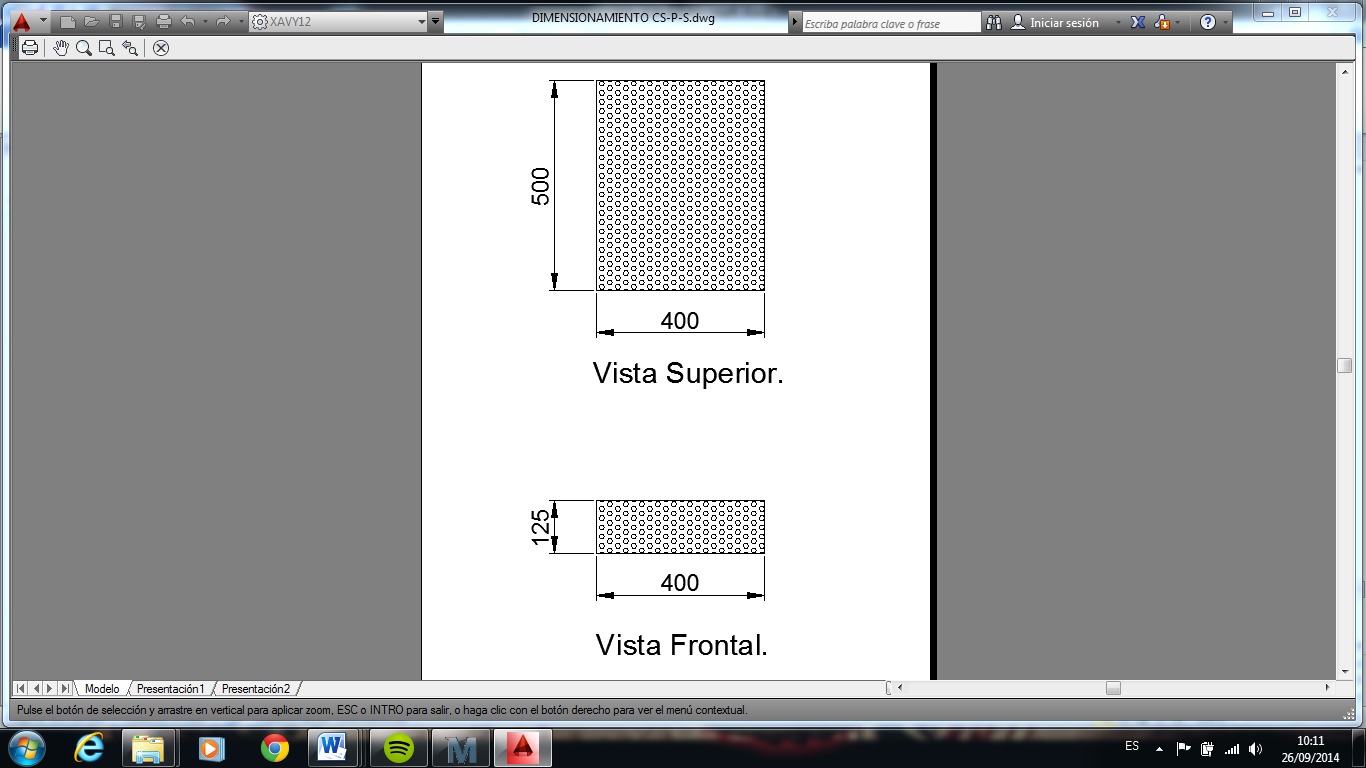 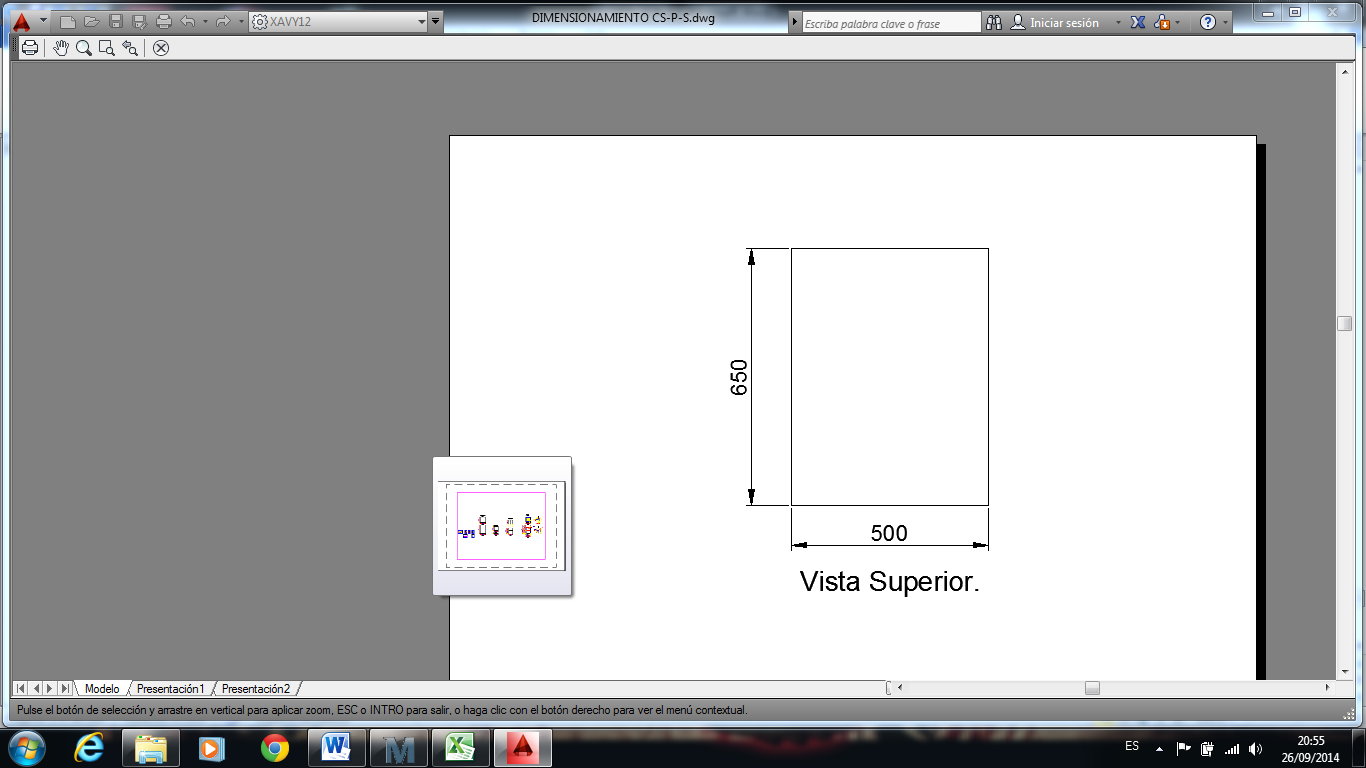 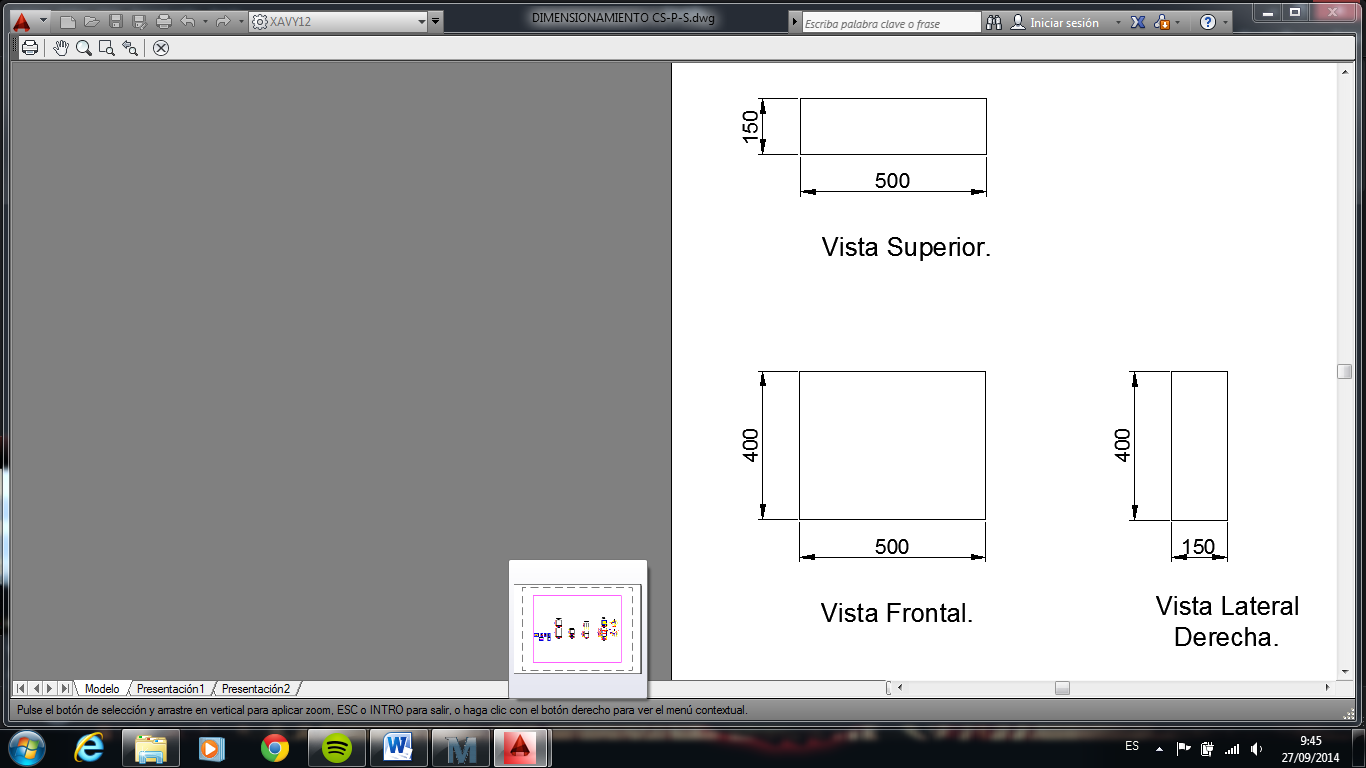 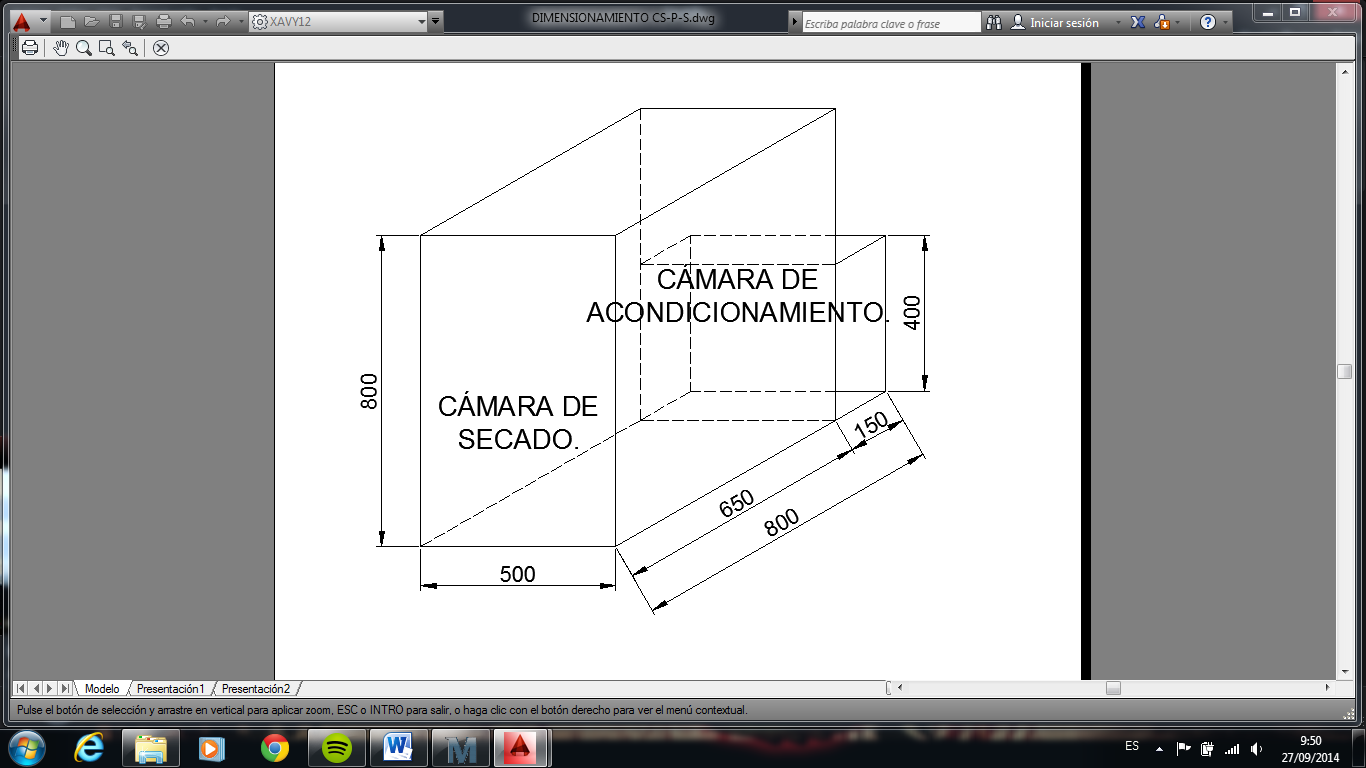 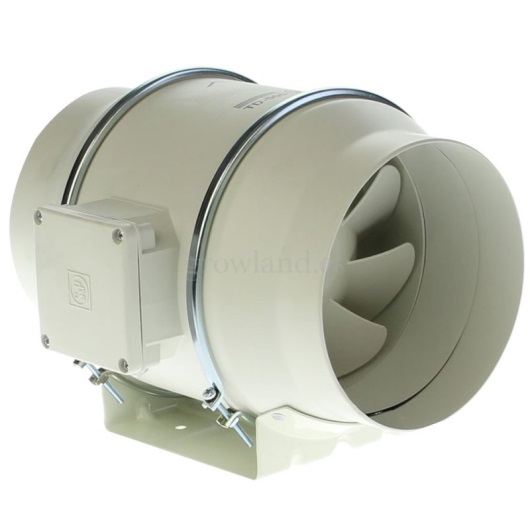 Catálogo Soler Palau Gama HABITAD modelo TD350-125 tiene una salida de caudal en la boca de 0.07m3/s con un diámetro de ducto de 125[mm]
PROPIEDADES DEL AIRE TEMPERATURA DE DISEÑO
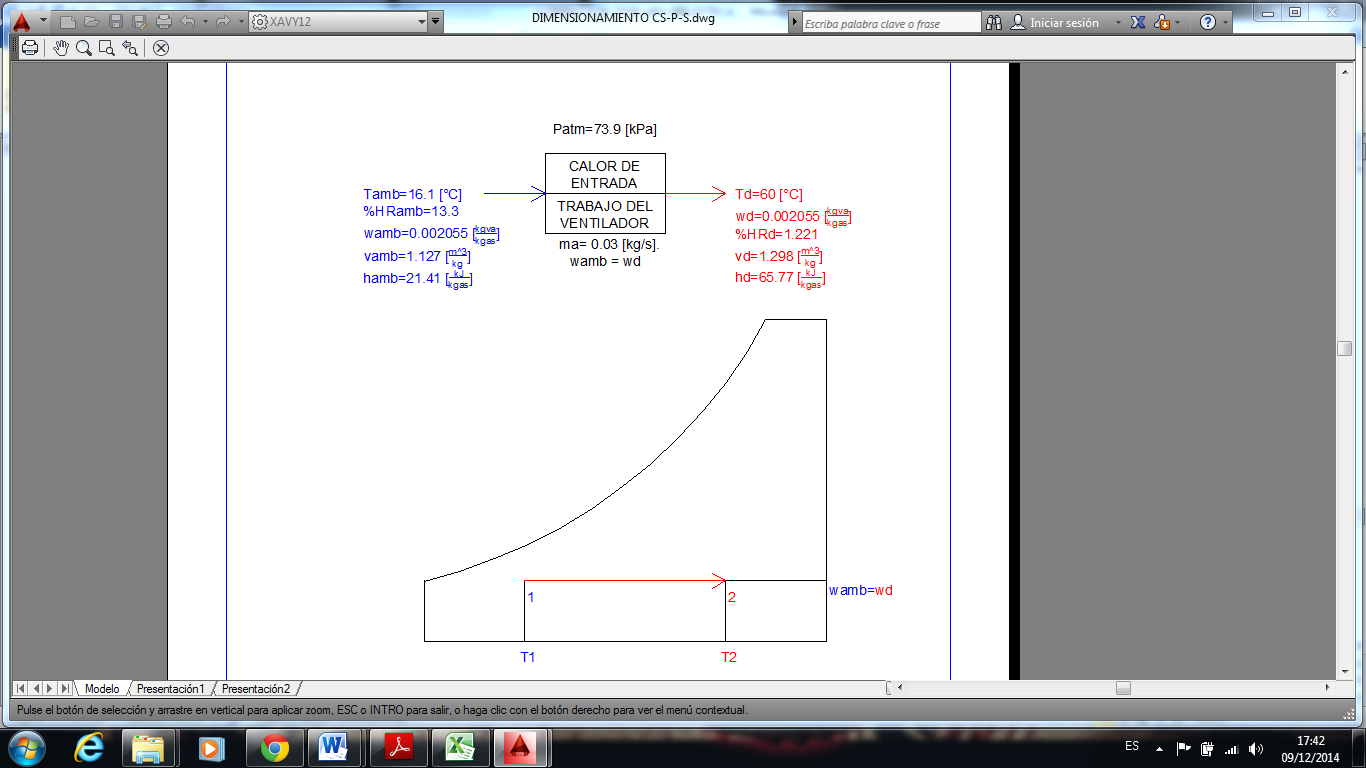 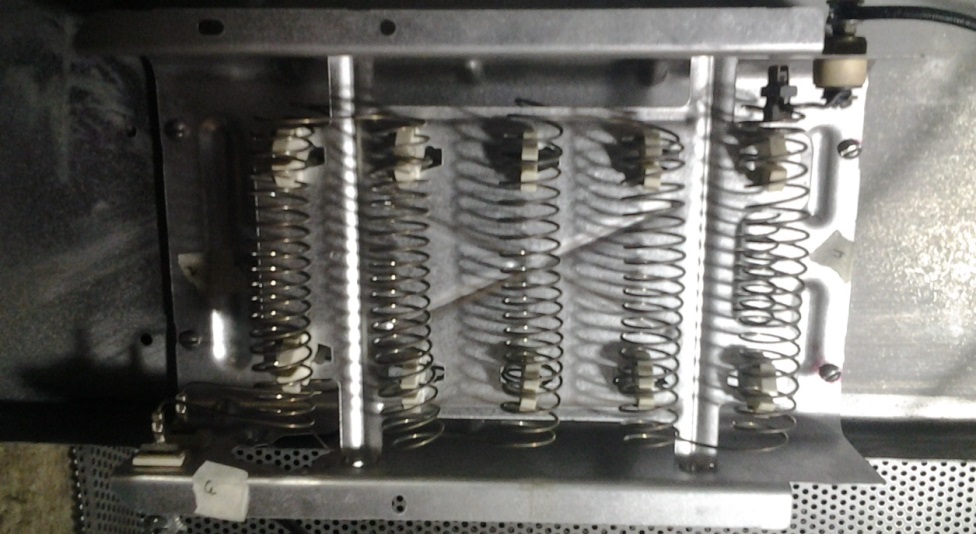 Resistencia de espiral Niquel-Cromo. (Electrocromo S.A.)
CONSTRUCCIÓN DEL SECADOR
SOFTWARE DE CAD/CAM
CONTROL ELÉCTRICO
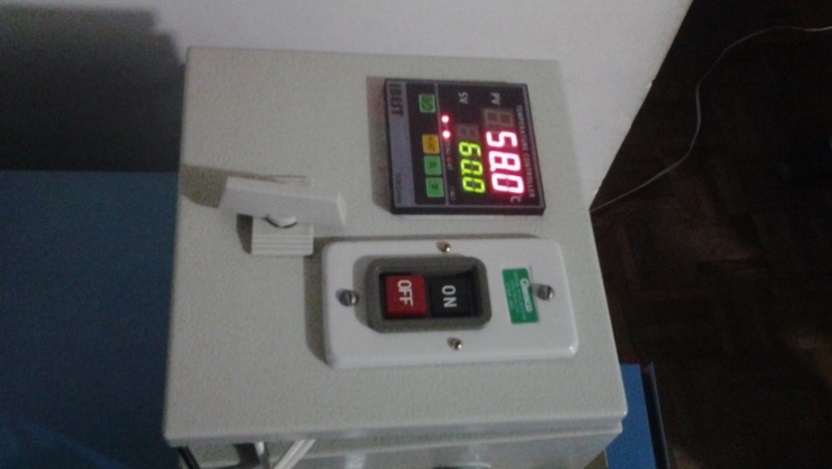 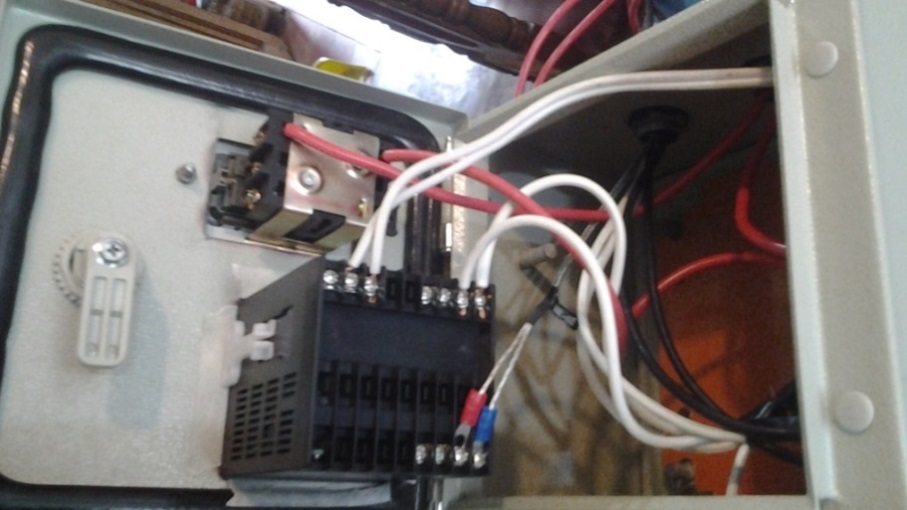 PROTOTIPO SECADOR
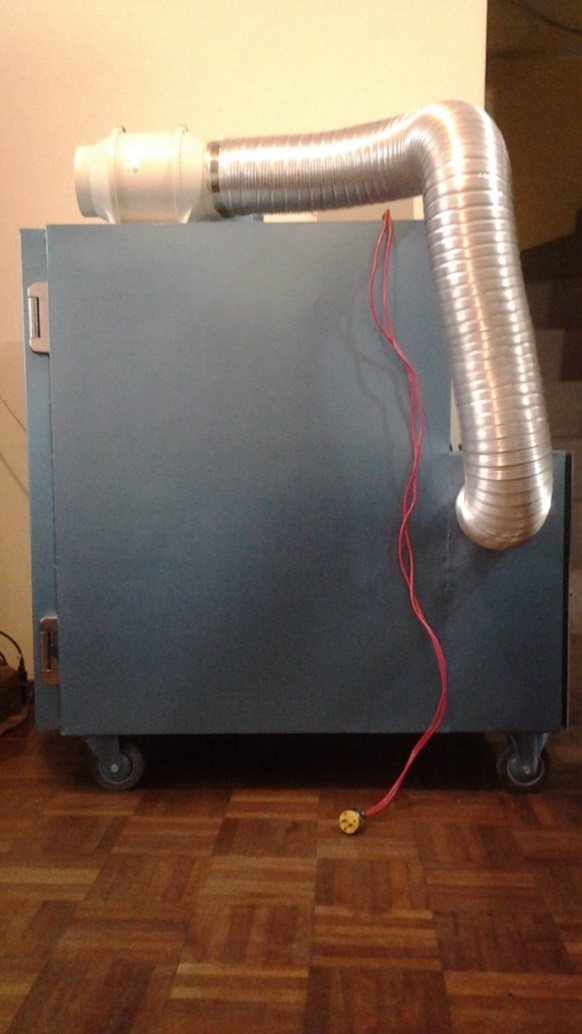 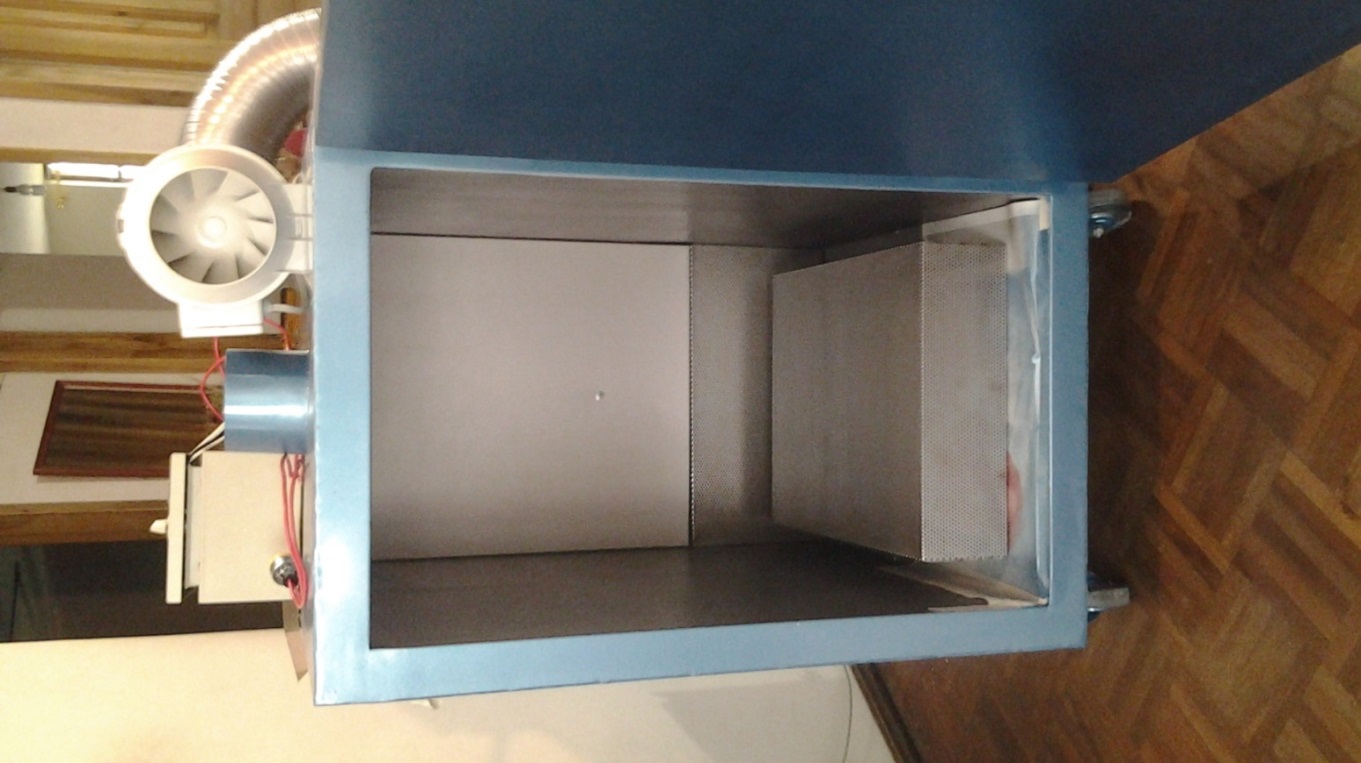 VALIDACIÓN Y PRUEBAS DE FUNCIONAMIENTO
SIN CARGA DE SECADO
INTERVALO DE TEMPERATURA
TEMPERATURA DE SECADO CONSTANTE
TEMPERATURA DE SECADO CONSTANTE Y MULTIPLE CARGA
RESUMEN DE PRUEBAS DE SECADO
CONCLUSIONES
El equipo secador para piezas de cerámica blanca fue diseñado y construido bajo el sustento teórico y práctico, así como fundamentado en la consulta e investigación. 
El equipo funciona según lo planificado y bajos los parámetros para los cuales fue diseñado. La prueba de funcionamiento sin carga  demostró que el secador alcanza la temperatura de operación de 50º[C] en 1 hora y una temperatura de diseño de 58[ºC] en 3 horas.
La prueba de funcionamiento a intervalo de temperatura demostró que para la pieza de prueba con  3,44[kg] de peso en estado húmedo se eliminaron 0,55[kg] de humedad (agua) que resulta ser mayor a la cantidad requerida por el producto 0,46[kg] en un tiempo de 4 horas con 30 minutos.
La prueba a temperatura de secado constante 50[ºC] demostró que para la pieza de prueba de 2,40[kg] de peso en estado húmedo se eliminaron 0,44[kg] de humedad en un tiempo de 4 horas con 40 minutos, resultando mayor a la cantidad de humedad requerida por el producto 0,34[kg].
La prueba de secado a temperatura de secado constante 50[ºC] con múltiple carga demostró que las piezas en estudio: Santa B de 3,27[kg] de peso en estado húmedo perdió 0,46[kg] de humedad, y Virgen B de 2,17[kg] de peso en estado húmedo perdió 0,40[kg] de humedad. El tiempo de secado para ambas piezas fue de 4 horas y 10 minutos las cantidades de humedad están dentro de los parámetros requeridos.
Los tiempos de secado reales de todas las pruebas se encuentran al rededor  al tiempo estimado de secado 4,3 horas con una diferencia de más menos 20 min.
El prototipo secador tiene un consumo de 13Kw-hr.
El equipo secador de piezas de cerámica blanca demostró que puede bajar los tiempos de secado de un intervalo de 8-12 horas  a menos de cinco horas dependiendo la carga sin provocar daño o imperfecciones en las piezas.
RECOMENDACIONES
El diseño de este prototipo tuvo como fuente de energía una resistencia niquelina, de desarrollar un diseño para un carga de secado más grande se debería considerar utilizar una fuente de calor con mayor potencia de ser el caso sería conveniente utilizar resistencias para aire para voltaje de 220[V] o cambiar a otro sistema como el uso de quemadores industriales.
De la organización de las piezas dentro de la cámara de secado dependerá de la cantidad de piezas a secar y las dimensiones de las mismas. Es preferible que se encuentren agrupadas en piezas de las mismas dimensiones y pesos ya que de esa manera se garantizara que todas las piezas se sequen en su totalidad y al mismo tiempo.
Si se pretende realizar armarios de secado para cargas industriales es importante considerar un estudio más profundo del comportamiento del aire dentro del dúcto. Un cálculo profundo de las perdidas mayores y menores será indispensable para la correcta selección de un ventilador.
Para sistemas industriales se recomendaría realizar un estudio de viabilidad con el fin de invertir en un sistema de automatización que permita la implementación de un sistema de flujo cerrado o de ser el caso la implementación de un sistema de cogeneración.
BIBLIOGRAFÍA
ASHRAE. (2009). ASHRAE Handbook—Fundamentals (SI). The United States.
Black, & Decker. (2009). La Guía Completa sobre Instalaciones Eléctricas. España: Creative Publishing.
Callister Jr, W. D., & Rethwisch, D. G. (2010). Materials Science and Engineering. An Introduction. United States of America.: John Wiley & Sons. Inc.
Cárdenas, J., Paredes, C., & Mosquera, J. (2003). La Industria Cerámica en el Ecuador. Escuela Politécnica del Litoral TECNOLOGÍA, 19-23.
Cary, H. B. (1992). Manual de Soldadura Moderna TOMO 1. México: PRENTICE-HALL HISPANOAMERICANA, S.A.
Cary, H. B. (1992). Manual de Soldadura Moderna TOMO 2. México: PRENTICE-HALL HIPANOAMERICANA, S.A.
Çengel, Y. A., & Boles, M. A. (2003). Termodinámica. México: McGrw-Hill Interamericana.
-INAMHI-, I. N. (2010). Anuario Metereológico . Anuario Metereológico 
Incropera, F. P., & DeWitt, D. P. (1999). Fundamentos de Transferencia de Calor. México.: Prentice Hall.
Mott, R. L. (2006). Mecanica de Fluidos. México: Pearson .
Mujundar, A. S. (2006). Handbook of Industrial Drying. The United States: CRC Press Taylor & Francis Group, LLC.
Perry, R. H. (1994). Manual del Ingeniero Químico. México.: McGraw-Hill.
Smith, W. F. (1998). Fundamentos de la Ciencia e Ingeniería de Materiales. España.: McGrand-Hill.
Treybal, R. E. (1988). Operaciones de Transferencia de Masa. Mexico: McGraw-Hill.
GRACIAS